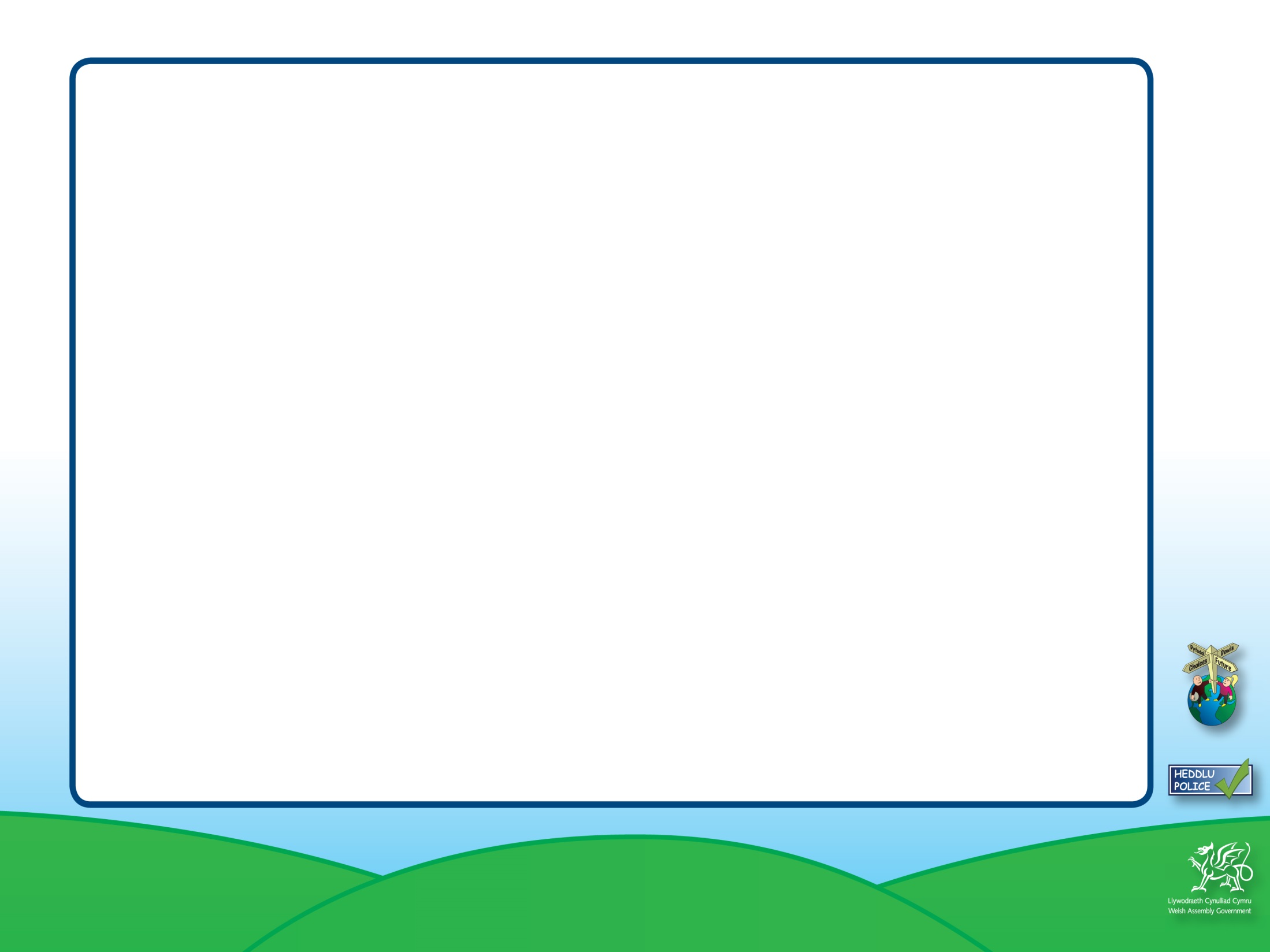 Resource 20a. 
Scenario 1
Rachel was a quiet 16 year old. After listening to her friends she thought she was the only one of her peer group who hadn't had sex.  Her friends started to tease her and call her 'virgin'.  Rachel was embarrassed. She felt under pressure about everyone knowing she was a virgin and laughing at her. Rachel was friendly with Gary, one of the boys in her form group who had previously had lots of girlfriends. At a house party, Rachel took Gary outside, where one thing led to another and Rachel lost her virginity.  She had always thought her first time would be with someone she loved and really cared about so afterwards her decision did not make her happy.
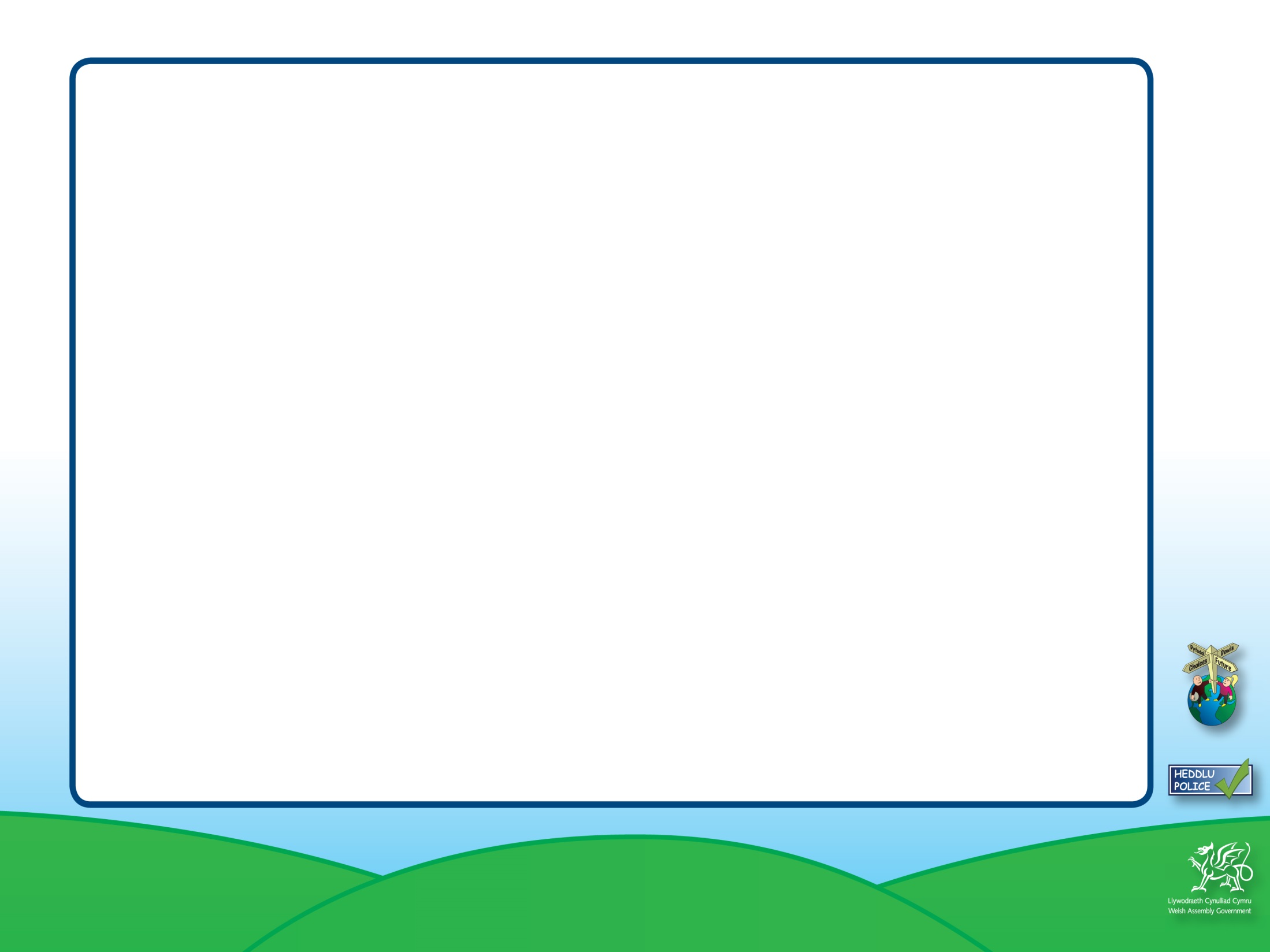 Marc, 17 years old, plays football for the local team.  After training, his friends often share sexually explicit images on their mobiles and talk about who they have slept with. Marc doesn’t really take part in the chat so the boys have started to tease him and a few are calling him ‘gay boy.’ Marc feels he is not ready for sex. He hasn’t even decided whether he fancies girls, boys or both but he really wants to fit in with the group. The other night he went to a party with his mates who introduced him to Bethan, 16, who he thought had previously had sex with some of the team. All night Marc bought Bethan drinks, made suggestive comments and harassed her to have sex with him. Finally Bethan burst into tears and told Marc to leave her alone.
Scenario 2
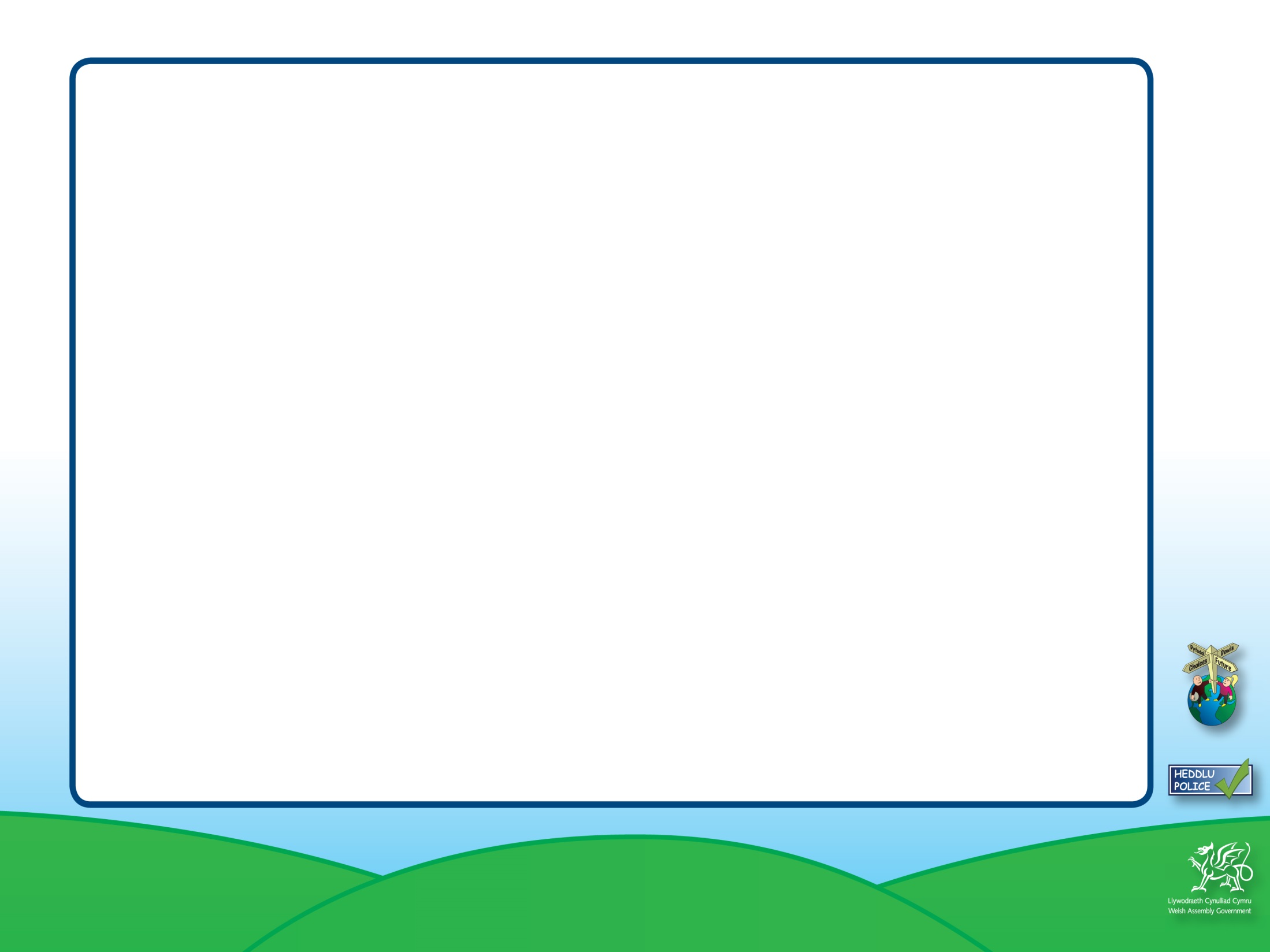 Scenario 3
Harry knew Kate was interested in him. Whenever they were together, Kate seemed to be watching him. One night at a friend’s party they talked for ages. Harry thought she was nice but he wasn’t sure whether he fancied her. Kate said, “I really like you’ and started kissing him. When Kate asked Harry for a lift home and then said her parents were away, Harry felt a bit strange. He seemed to be getting his chance to be alone with Kate, and maybe even have sex with her. But the situation didn’t feel right to him and he didn’t like her that way. He told Kate he would be happy to give her a lift home but then he wanted to go straight back to the party. She seemed annoyed and said, “That’s okay; I think I’ll stay too”. Then she walked off and didn’t speak to him again.
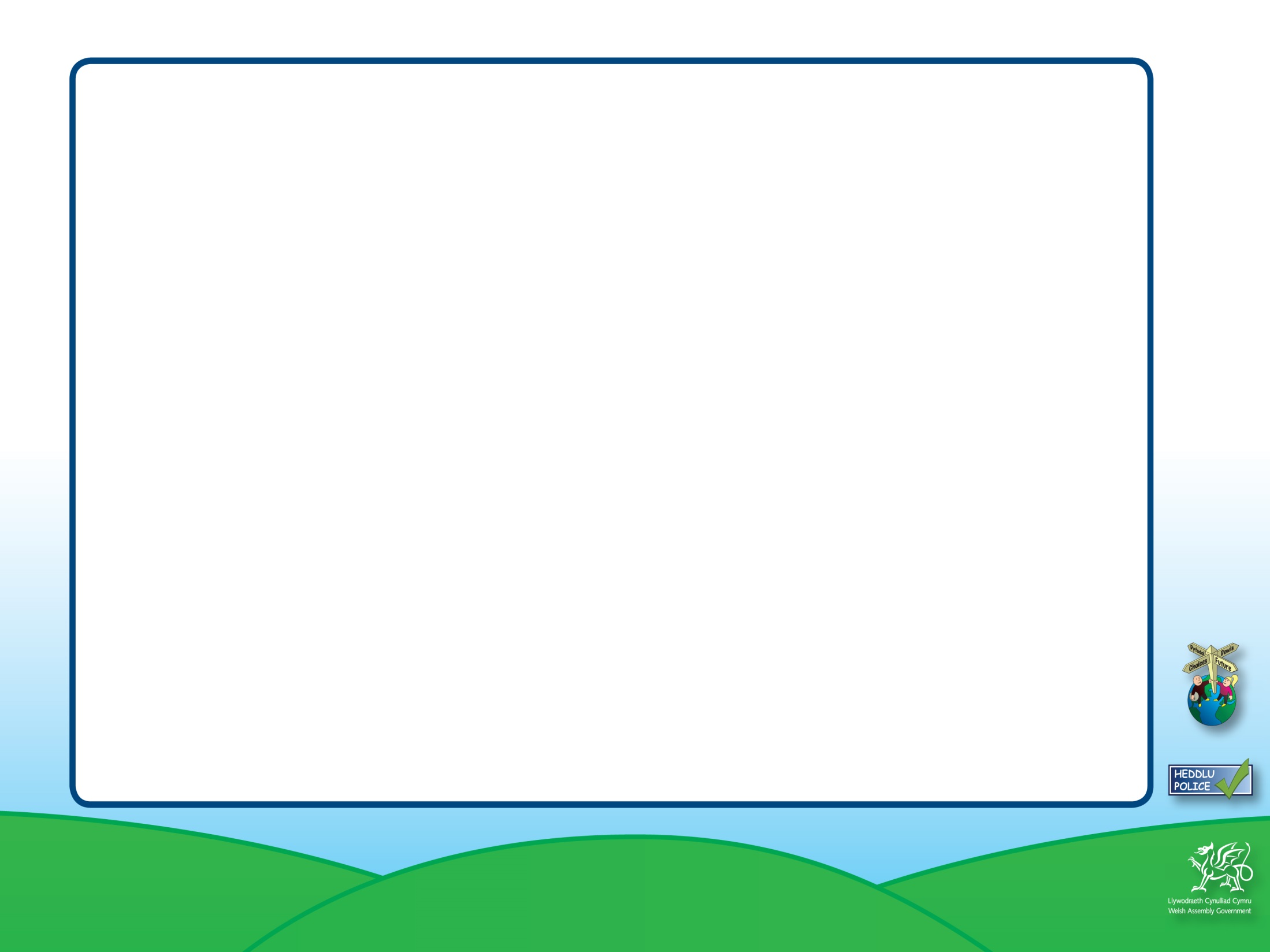 Scenario 4
Dean and Sue (both aged 15) have been seeing each other for about a year and really like each other. Dean would like to have sex with Sue and thinks she feels the same. Sue believes that a person should abstain from sex until marriage. However, Sue’s feelings for Dean are making her question her beliefs. One evening Sue and Dean start kissing and cuddling. Sue asks Dean if he wants to have sex. Dean says, “You know I want to but what about the ‘no sex before marriage’ thing? Are you really sure?” Sue says, “You know I love you and no one will know if we do it just this once.” They kiss some more and Sue unbuttons Dean’s shirt. Suddenly, Sue doesn’t feel so comfortable. She says, “Please Dean, can we stop?” Dean stops even though it feels very difficult. “I’m sorry” Sue says, “You were right. I don’t think I can do this.” Dean replies, “That’s alright, we won’t do anything you don’t feel comfortable with. Don’t feel bad for sticking up for your beliefs.”
Carys is 16 years old. Her boyfriend Huw is 18 years old and they have been together two months.  Last night they went to a club to celebrate Huw getting the A-level grades he needed to go to university.  Carys felt very excited being with the older students but can't actually remember much about the night out as she got very drunk. She woke up this morning, in bed with Huw who said they’d had sex. Carys was very distressed. Huw became angry and said she had responded to him kissing her so he assumed she must have wanted it as she didn't stop him.
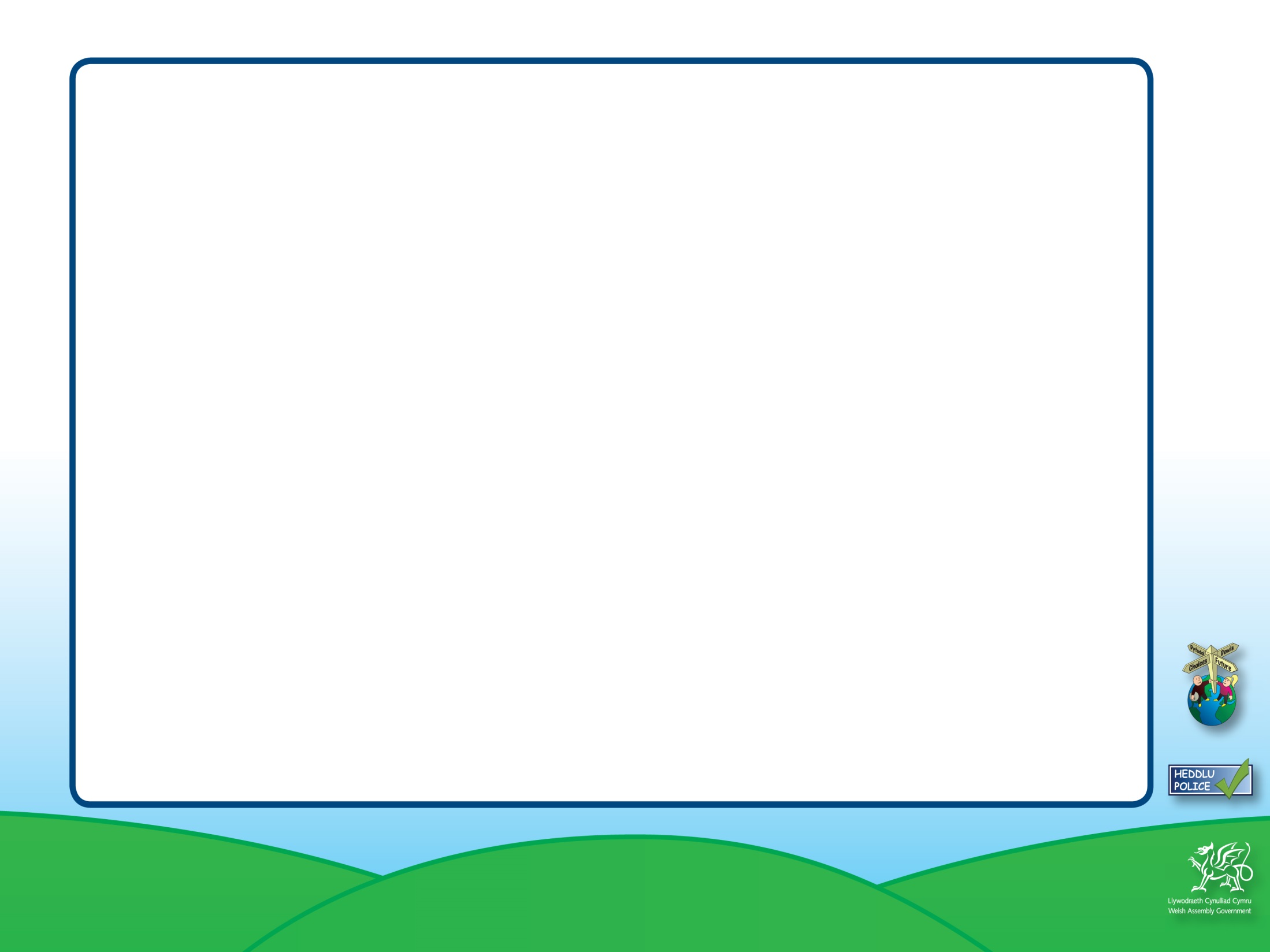 Scenario 5
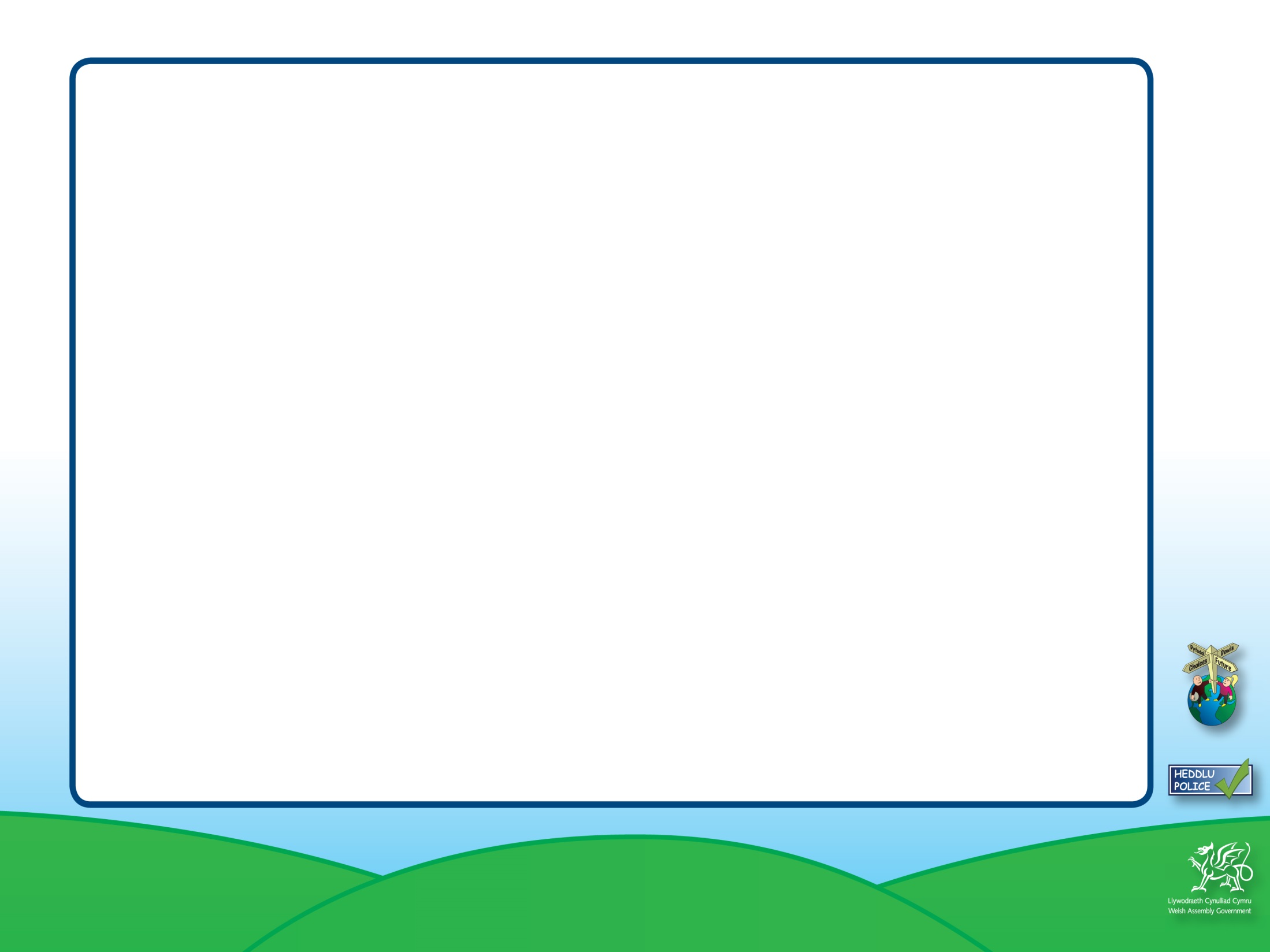 Scenario 6
Sam and Tasha (age 17) are going to the cinema. They have been going out for about ten months and they really like each other. Each time they see each other for a date, they go a little bit further. First they just kissed, then they started touching each other and they’ve been close to having sex a few times. Both Sam and Tasha think they are ready to have sex but they want to know what the other one thinks. After the film they go back to Sam’s place and for the first time they talk about having sex. Tasha stays the night. The next morning, Sam asks Tasha, “How do you feel about last night?” Tasha says, “I feel so happy.”Sam says, “Me too. I’m so glad we both agreed before we had sex.”